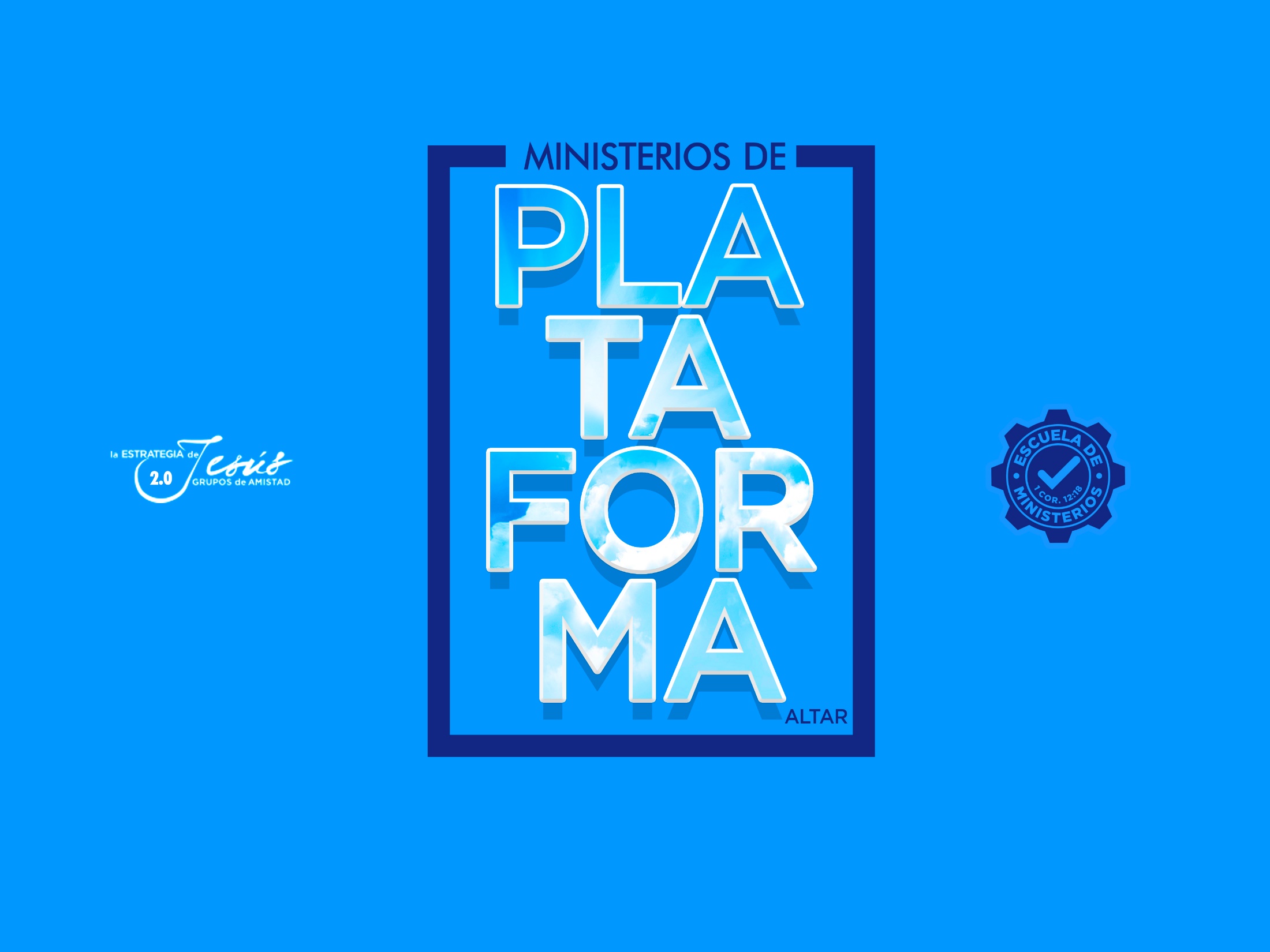 LO QUE OFRECEMOS EN EL ALTAR
Colosenses 3:17; 23-24
“Y todo lo que hacéis, sea de palabra o de hecho, hacedlo todo en el nombre del Señor Jesús, dando gracias a Dios Padre por medio de él”. 
“Y todo lo que hagáis, hacedlo de corazón, como para el Señor y no para los hombres; sabiendo que del Señor recibiréis la recompensa de la herencia, porque a Cristo el Señor servís. Mas el que hace injusticia, recibirá la injusticia que hiciere, porque no hay acepción de personas”.
INTRODUCCIÓN
Trabajar de acuerdo a Dios, testificar de Dios, reflejar a Dios en todo lo que se hace o deja de hacer, etc. 
En fin; tiene que ver con nuestra relación personal con el Señor y que abarca todas las áreas de la vida, tanto secular como espiritual, ya que no se puede descuidar ningún área de la vida.
La palabra de Dios, para darnos una idea de lo que es nuestra responsabilidad como Hijos de Dios. Mateo 5:13-16 nos dice lo siguiente:
“Vosotros sois la sal de la tierra; pero si la sal se desvaneciere, ¿con qué será salada? No sirve más para nada, sino para ser echada fuera y hollada por los hombres. Vosotros sois la luz del mundo; una ciudad asentada sobre un monte no se puede esconder. 
Ni se enciende una luz y se pone debajo de un almud, sino sobre el candelero, y alumbra a todos los que están en casa. Así alumbre vuestra luz delante de los hombres, para que vean vuestras buenas obras, y glorifiquen a vuestro Padre que está en los cielos”.
Quien ministra para Dios en el altar, necesita una conciencia plena de lo que está llevando a cabo, a fin de que haya una preparación y presentación digna del Señor a quien se está ministrando. 
Se requiere que haya una vivencia profunda en su relación personal con Jesucristo, ya que solo de esa manera podrá trasmitir una verdadera ministración.
OFRECER UNA OFRENDA DE REVERENCIA
Estar en el altar implica estar consciente de que ahí está la misma presencia de Dios, por lo que; por lo menos se debe guardar toda clase de respetos y atención y que todo lo que se haga vaya dirigido a Dios quien es el más importante en ese momento.
Reverencia es: Inclinación hacia adelante de la parte superior del cuerpo que se hace en señal de respeto.
La reverencia es: “Respeto o admiración que siente una persona hacia alguien o algo”. 
Es un concepto que tiene su origen etimológico en el vocablo latino reverentĭa. 
Se trata de una muestra de devoción, sumisión o respeto hacia otra persona.
Por lo general, la reverencia consiste en una inclinación corporal a modo de saludo. 
Puede tratarse de un movimiento rápido realizado sólo con la cabeza o de una inclinación más importante que se desarrolla desde la cintura.
La palabra de Dios dice: 
“Así que, recibiendo nosotros un reino inconmovible, tengamos gratitud, y mediante ella sirvamos a Dios agradándole con temor y reverencia; porque nuestro Dios es fuego consumidor”. Hebreos 12:28,29.
Es importante llegar a entender, que cuando se está ante la presencia de Dios con la in-tención de ofrecerle una ofrenda, todo se haga con reverencia, tanto de posición como de actitud, por el simple hecho de que es a Dios a quien se le presenta todo aquello, teniendo presente que el Señor conoce las intenciones del corazón y no nada más lo que se deja ver hacia el exterior. 
Dios es digno de eso y mucho más.
También es importante que se tenga en cuenta cuando se presenta ante Dios, que aun-que lo merece todo; realmente el beneficiado o afectado en cada situación no es Dios, sino la persona que ministra. 
Dios siempre seguirá siendo el mismo, sea que le dé toda la reverencia posible o la irreverencia; pero quien ministrando, si ministra con toda la reverencia, el Señor le bendecirá grandemente.
Cuando alguien es irreverente, Dios rechazará cualquier ofrenda presentada. Recordemos la ofrenda que presentaron Nadab y Abiú, con fuego extraño (irreverencia). Dios los consumió con fuego.
Lo podemos observar en Levítico 10:1,2: 
“Nadab y Abiú, hijos de Aarón, tomaron cada uno su incensario, y pusieron en ellos fuego, sobre el cual pusieron incienso, y ofrecieron delante de Jehová fuego extraño, que él nunca les mandó. Y salió fuego de delante de Jehová y los quemó, y murieron delante de Jehová”.
Sin embargo, cuando se hace de manera correcta; el Señor llena el lugar de su presencia. 
Así sucedió en muchas ocasiones, pero muy en especial; cuando se dedicó el tabernáculo y el templo.
Éxodo 40:34,35 lo menciona: 
“Entonces una nube cubrió el tabernáculo de reunión, y la gloria de Jehová llenó el tabernáculo. Y no podía Moisés entrar en el tabernáculo de reunión, porque la nube estaba sobre él, y la gloria de Jehová lo llenaba”.
También 1 Reyes 8:10,11 lo confirma: 
“Y cuando los sacerdotes salieron del santuario, la nube llenó la casa de Jehová. Y los sacerdotes no pudieron permanecer para ministrar por causa de la nube; porque la gloria de Jehová había llenado la casa de Jehová”.
PRESENTAR UNA OFRENDA DE ALABANZA
La alabanza va mucho más allá de cantar himnos, más bien; tiene que ver con actitudes y palabras que exalten el nombre de nuestro Dios, por lo que se debe tomar muy en cuenta todo lo que se ministre en el altar, que todo sea un acto de alabanza y reconocimiento a nuestro Dios, y que quienes participen, quienes ven y oyen; den la gloria, la honra y el reconocimiento a Dios.
Reconocimiento de los méritos o cualidades de una persona o de una cosa mediante expresiones o discursos favorables. Expresión o discurso con que se alaba.
Wikipedia expresa: “Del Vocablo hebreo halal «alabar, celebrar, glorificar, cantar, alardear». 
El sentido de alabar es, en efecto, la acepción de la forma intensiva del verbo hebreo halal, que en su modalidad activa simple significa alardear.
Wikipedia expresa: “Del Vocablo hebreo halal «alabar, celebrar, glorificar, cantar, alardear». 
El sentido de alabar es, en efecto, la acepción de la forma intensiva del verbo hebreo halal, que en su modalidad activa simple significa alardear.
Este último sentido se encuentra en las formas cognadas del acádico antiguo, cuyos dialectos son las lenguas de Babilonia y de Asiria. 
En ugarítico, el vocablo tiene la acepción de gritos y tal vez de júbilo. 
Encontramos halal más de 160 veces en el Antiguo Testamento y por primera vez en Gn 12.15,​en donde se indica que, debido a la gran belleza de Sara, los príncipes del faraón la alabaron (la ponderaron) delante de él.
Aunque halal se usa a menudo solo para indicar la alabanza que se hace a personas, incluyendo al rey (2 Cr 23.12) o la belleza de Absalón 
(2 S 14.25), el término se usa mayormente para alabar a Dios.
Es más, a todo ser viviente y todas las cosas creadas, incluyendo el sol y la luna, se les llaman a alabar a Dios (Sal 148.2–5, 13; 150.1). 
Típicamente, tal alabanza se expresa en el santuario, sobre todo durante las grandes fiestas (Is 62.9)”
El salmo 150, es el salmo de alabanza por excelencia: “Alabad a Dios en su santuario; Alabadle en la magnificencia de su firmamento. Alabadle por sus proezas; Alabadle conforme a la muchedumbre de su grandeza. Alabadle a son de bocina; Alabadle con salterio y arpa. Alabadle con pandero y danza; Alabadle con cuerdas y flautas. Alabadle con címbalos resonantes; Alabadle con címbalos de júbilo. 
Todo lo que respira alabe a JAH. Aleluya”.
PRESENTAR UNA OFRENDA DE ADORACIÓN
La adoración vendrá a ser el resultado del cumplimiento de los dos anteriores puntos; la reverencia y la alabanza. 
Por lo tanto, para que la ministración a Dios sea un acto de adoración; es importante que reúna los dos elementos anteriores, entonces todo lo que se haga en el altar, será un acto de adoración a Dios.
Culto que se rinde a la persona o cosa que se considera divina. 
Amor o cariño profundos.
Nuestro Señor Jesucristo nos deja bien clarificado la clase de adoración que el Señor espera de cada uno de nosotros, lo declara en Juan 4:21-24:
“Jesús le dijo: Mujer, créeme, que la hora viene cuando ni en este monte ni en Jerusalén adoraréis al Padre. Vosotros adoráis lo que no sabéis; nosotros adoramos lo que sabemos; porque la salvación viene de los judíos. Mas la hora viene, y ahora es, cuando los verdaderos adoradores adorarán al Padre en espíritu y en ver-dad; porque también el Padre tales adoradores busca que le adoren. 
Dios es Espíritu; y los que le adoran, en espíritu y en verdad es necesario que adoren”.
Adorar en espíritu no tiene nada que ver con nuestra postura física. 
Tiene que ver con lo más hondo de nuestro ser y requiere varias cosas. Primero, debemos nacer de nuevo. 
Sin el Espíritu Santo habitando dentro de nosotros, no podemos responder a Dios en adoración, porque no lo conocemos. 
“Nadie conoció las cosas de Dios, sino el Espíritu de Dios”. 1 Corintios 2:11.
El Espíritu Santo dentro de nosotros es quien vigoriza la adoración, porque en esencia está glorificándose a Sí mismo, y toda verdadera adoración glorifica a Dios.
La adoración verdadera es que es hecha “en verdad.” Toda adoración es una respuesta a la verdad, ¿y qué mejor medidor de la verdad que la Palabra de Dios? Jesús le dijo a Su Padre: “Tu palabra es verdad”. 
(Juan 17:17). 
El Salmo 119 dice: “Tu ley es verdad”. (v. 142) y “Tu palabra es verdad”. (v. 160).
Para adorar verdaderamente a Dios, debemos comprender quién es y lo que ha hecho, y el único sitio donde esto se ha revelado enteramente es en la Biblia. 
La adoración es una expresión de alabanza desde lo más hondo de nuestros corazones a un Dios que es comprendido a través de Su Palabra. Si no tenemos la verdad de la Biblia, no conocemos a Dios y no podemos adorar verdaderamente.
CONCLUSIÓN
Estar en la presencia de Dios implica estar en el altar, por lo tanto; la actitud y la acción que se lleve a cabo en ese lugar debe estar saturado de Reverencia y gran respeto, mismo que exalte la gloria de Dios con alabanzas, misma que se traduce en un acto de adoración que llegue al trono de Dios como olor fragante, por lo que debe realizarse en espíritu y en verdad.
“Sed, pues, imitadores de Dios como hijos amados. Y andad en amor, como también Cristo nos amó, y se entregó a sí mismo por nosotros, ofrenda y sacrificio a Dios en olor fragante”. Efesios 5:1-2